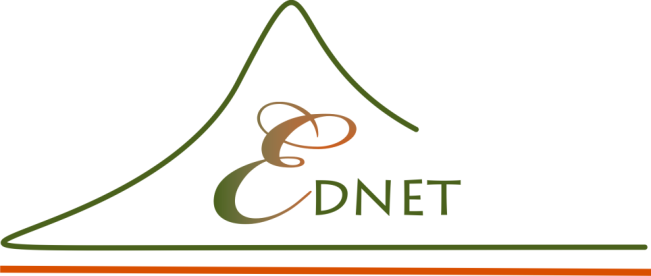 Развитие системы гарантии качества и культуры качества в Кыргызской Республике как пример формирования новых подходов к оцениваю системы высшего образования в постсоветстких странах
Уманкулова Онолкан
Исполнительный директор
Агентство по гарантии качества в сфере образования «EdNet»
Американский Университет в Центральной Азии
10-11 марта, 2017
10.03.2017
Содержание
Об Агентстве EdNet
Новизна и особенности ESG в стандартах Агентства для вузов КР 
Восприятие независимой аккредитации в КР
Особенности формирования культуры качества в системе высшего образования в КР
Состояние внутренней СГК в вузах КР
Особенности процедур в проведении независимой аккредитации в вузах КР
Вопросы о развитии СГК и независимой аккредитации
10.03.2017
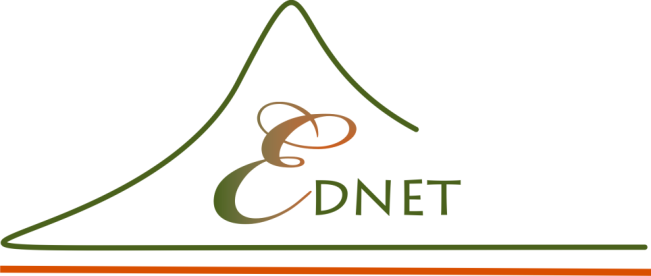 Агентство по гарантии качества в сфере образования EdNet
Основная цель: улучшить внутреннюю и внешнюю системы гарантии качества и продвигать культуру качества через проведение независимой аккредитации учебных программ высших учебных заведений Кыргызской Республики.
10.03.2017
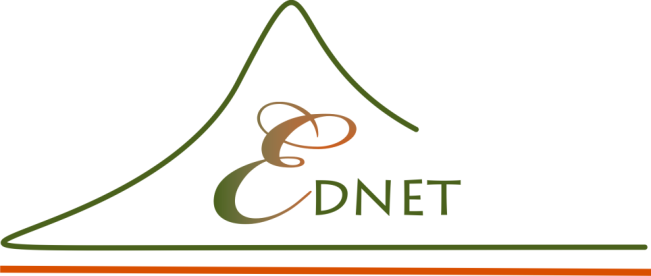 История создания Агентства  “EdNet”
Официальная регистрация: 22 июня 2012 года

Работа по созданию Агентства “EdNet” и разработка соответствующей документации агентства проходила с 2008 – проект CANQA
 
Критерии, процедуры основаны на ESG. Учтен опыт ЕС и США в области аккредитации
10.03.2017
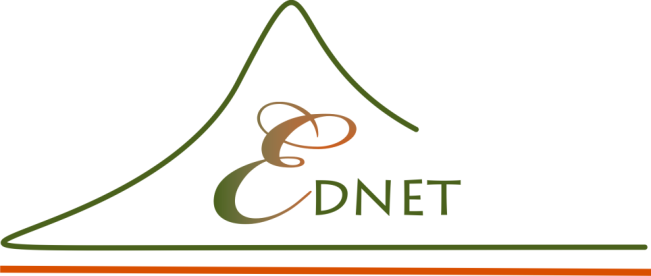 Опыт и результаты Агентства EdNet в области независимой аккредитации
Полная методологическая база по независимой аккредитации и системе гарантии качества
Более 200 обученных независимых экспертов в области аккредитации
Работа с экспертами из стран ЦА, ЕС, СНГ и США
Более 1200 представителей вузов, обученных в области СГК и аккредитации
5 пилотных аккредитаций программ с участием местных и международных экспертов
5 диагностик внутренней системы гарантии качества в вузах
Опыт по разработке и внедрению внутренних систем по гарантии качеств
Качественные изменения в разных сферах деятельности вуза, что отмечается и самими работодателями
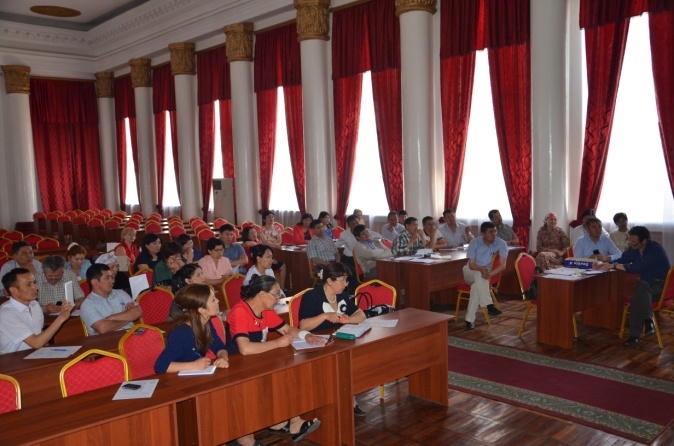 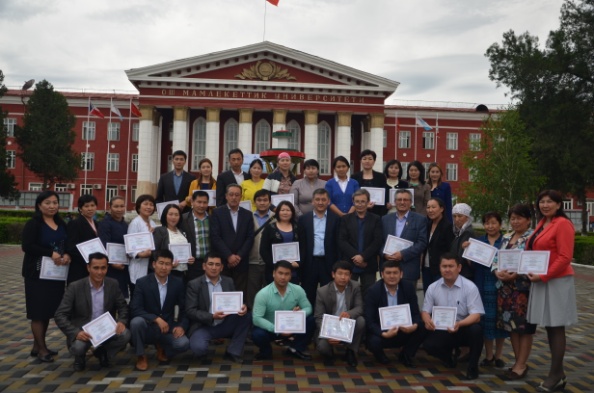 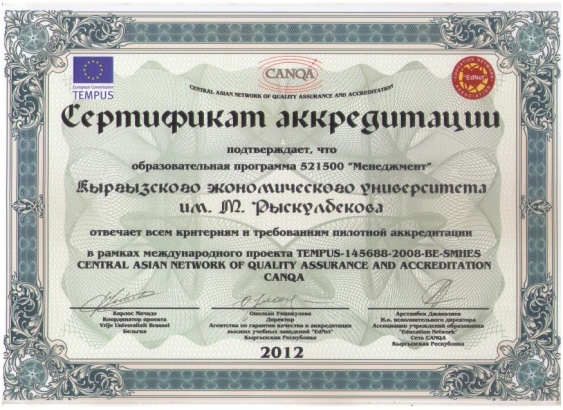 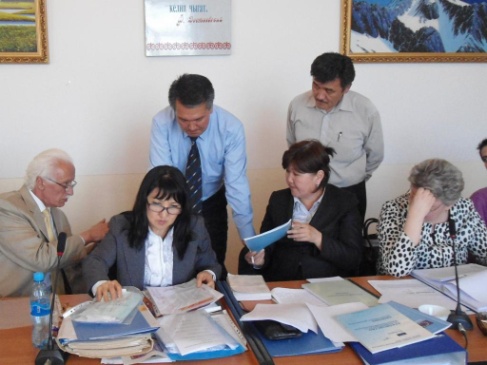 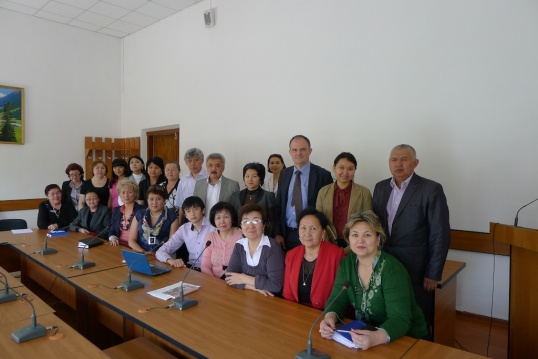 10.03.2017
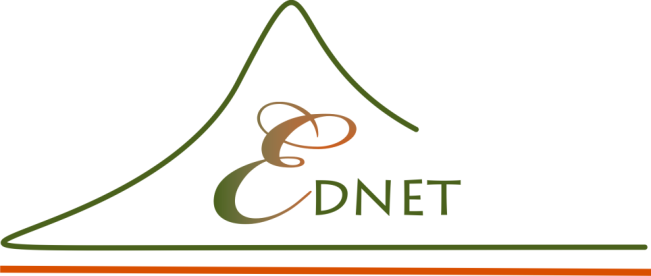 Международная деятельность агентства
В октябре 2015 Агентство EdNet стало официальным членом  INQAAHE - International Network for Quality Assurance in Higher Education

Тесное сотрудничество с ENQA –European Network for Quality Assurance.

Договор о сотрудничестве с Российским аккредитационным агентством «Россаккреагентством»

Договор о сотрудничестве с немецким аккредитационным агентством «FIBAA»

Договор о сотрудничестве с казахстанским консалтинговым центром по аккредитации

Сотрудничество с Таджикским центром прогрессивных технологий в области аккредитации
10.03.2017
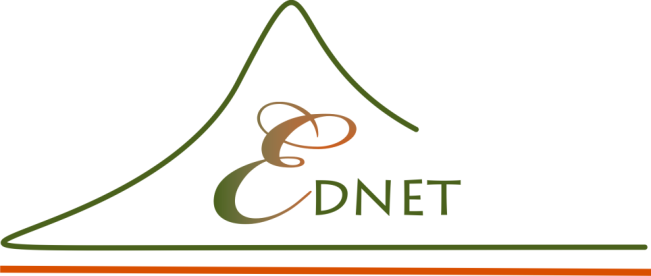 Новизна и особенности ESG в стандартах Агентства для вузов КР
Стандарты основаны на Минимальных требованиях к аккредитации образовательных программ и организаций МОН КР, которые в свою очередь основаны на ESG
Частности:
Присутствие политики СГК
Ориентация на результаты обучения
Студентоориентированный подход
Привлечение заинтересованных сторон в разработку программ
Информирование общественности
10.03.2017
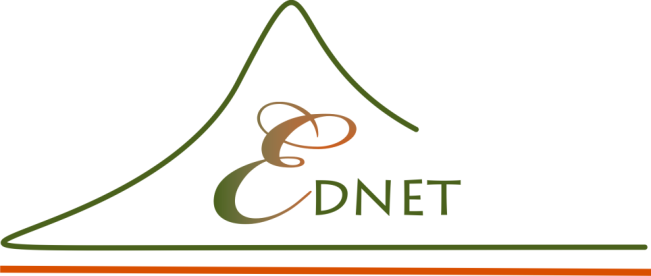 Пример: миссии вузов в КР
Подготовка высококвалифицированных, востребованных и высококультурных специалистов….
…новой генерации, с учетом традиционных и инновационных подходов для развития страны
…для экономического, политического и социального роста страны и т.д.
…в области экономики, инженерии, архитектуры и т.д.
10.03.2017
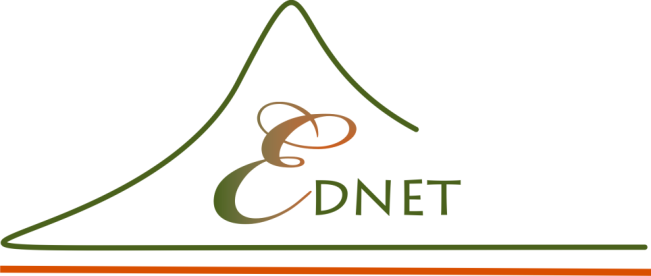 Восприятие независимой аккредитации в Кыргызстане
10.03.2017
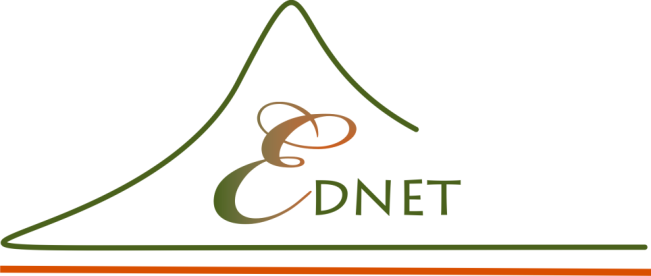 Особенности формирования культуры качества и СГК в системе высшего образования в Кыргызстане
10.03.2017
10.03.2017
10.03.2017
Состояние внутренней СГК в вузах КР
Целостная СГК отсутствует практически во всех вузах, НО
Имеются успешные практики реализации элементов СГК на уровне отдельных департаментов/отделов или процессов
Понимание вопросов СГК, ее необходимости и подходов к развитию начинает только формироваться в вузах КР. НО важно отметить, что популярным считается ISO 9000.
Успешное внедрение СГК зависит от качественной работы с каждым сотрудником о его роли в системе СГК
Требуется минимум 2-3 года активной и скрупулёзной работы для внедрения СГК
Наиболее сложные аспекты для внедрения:
Механизм оценивания, мониторинг
Восприятие СГК и аккредитации в целом как постоянный процесс улучшения, а не разовая акция
Пересмотр программ с ориентацией на результаты обучения, целей вуза
Подготовка и переориентация ППС
10.03.2017
Особенности процедур Агентства EdNet в проведении независимой аккредитации в вузах КР
Обязательное присутствие минимум 1 эксперта из-за рубежа в числе членов экспертной комиссии
Все эксперты присутствуют при оценивании/интервьюировании всех процедур во время визита в вуз
Студенты отбираются самими экспертами
Подтверждение отсутствия конфликта интересов со стороны экспертов и вузов
Имеются особенности при проведении самооценки вузом
На первоначальном этапе аккредитация как стимулирующий фактор - при аккредитации важным является деятельность вуза по повышению качества в целом, подходы к организации обеспечения качества, готовность меняться.
10.03.2017
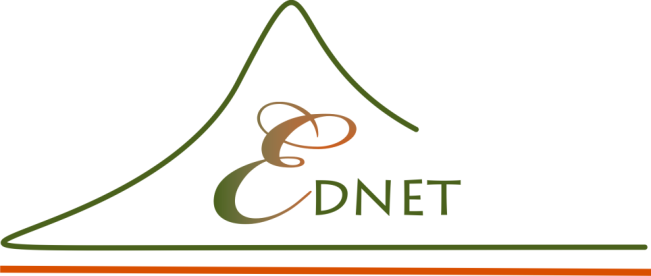 Вопросы о развитии СГК и независимой аккредитации в системе ВПО в Кыргызстане на государственном уровне
Поддержка со стороны МОН КР вузов для развития и подготовки вузов к независимой аккредитации
Финансовая поддержка образовательных учреждений
Законом предусмотрена институциональная аккредитация, но механизм еще не проработан
Неоднозначен вопрос об аккредитации отдельных образовательных учреждений, таких как военная академия, академия искусств и др. (содержание, финансирование)
10.03.2017
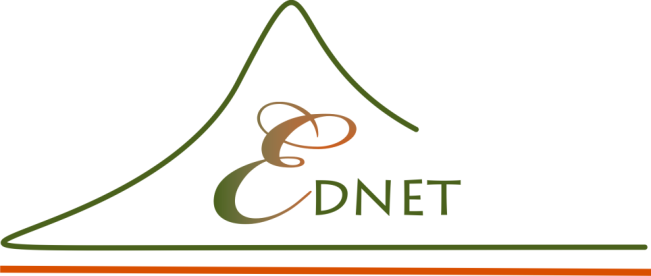 Благодаря независимой аккредитации вузы получают надлежащую отдачу от своих финансовых вложений  и потребители защищены, т.е. государственные и частные образовательные организации готовят компетентных выпускников с надежными квалификациями.
10.03.2017
Спасибо за внимание!
10.03.2017